Escuela para la espalda: Instrucciones para el fisioterapeuta
Se puede usar la información en esta guía para educar sus pacientes en como controlar su dolor lumbar con el otro folleto. Damos información general sobre el dolor lumbar, factores de riesgo, la estructura y función de la espalda, la postura correcta, y la mecánica corporal de como levantar. Todas las partes de esta guía no va a ser necesario de enseñar a todos sus pacientes. Pero con su razonamiento clínico, usted puede decidir cuales son las partes beneficiales por cada paciente. Esto puede ser una buena adición a los tratamientos que ya les da.

Contenidos
Sección 1: Estructura y función de la columna vertebral	
Pg. 2
Sección 2: Resumen del dolor lumbar y los factores de riesgo
Pg. 3
Sección 3: Como controlar el dolor lumbar– actividad 
Pg. 4
Sección 4: Como controlar el dolor lumbar– Postura	
Pg. 5-6
Sección 5: Como controlar el dolor lumbar– levantamiento
Pg. 7
1
Sección 1: Estructura y Función
Explicar la anatomía de la espina: las vértebras, los discos, los nervios y los músculos 
Explicar las funciones de la espina: proteger, apoyar, mover 
Explicar como el desgaste normal de las estructuras de la espalda puede interferir con la función de la espalda y causar dolor lumbar.
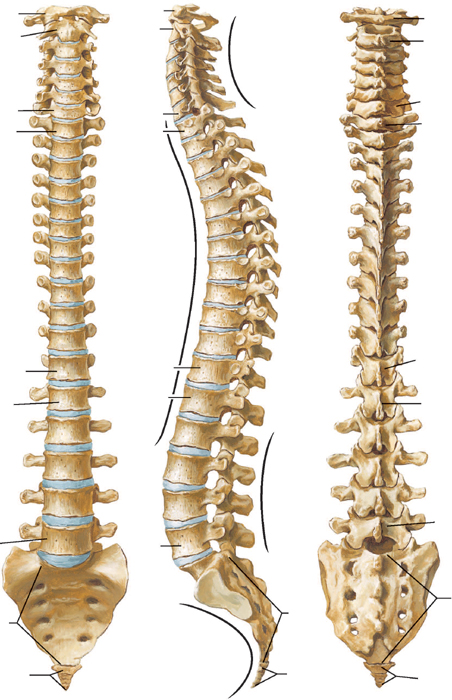 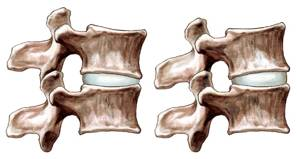 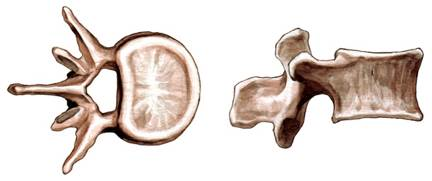 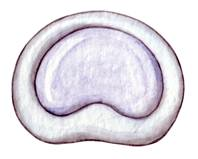 2
Sección 2: Resumen y factores de riesgo
Explicar a sus pacientes que el dolor de la espalda es común, y típicamente se puede controlar con auto-cuidado.
Explicar los factores de riesgo por dolor lumbar, incluyendo los que no se puede cambiar (edad y genéticos) y los que se puede cambiar (mecánica corporal mala, sobrepeso, fumar, niveles de ejercicio bajos).
Sugerir un cambio en estilo de vida que puede ayudar a prevenir el dolor lumbar en el futuro como usar mecánica corporal buena, hacer ejercicio regularmente, comer saludable, y dejar de fumar.
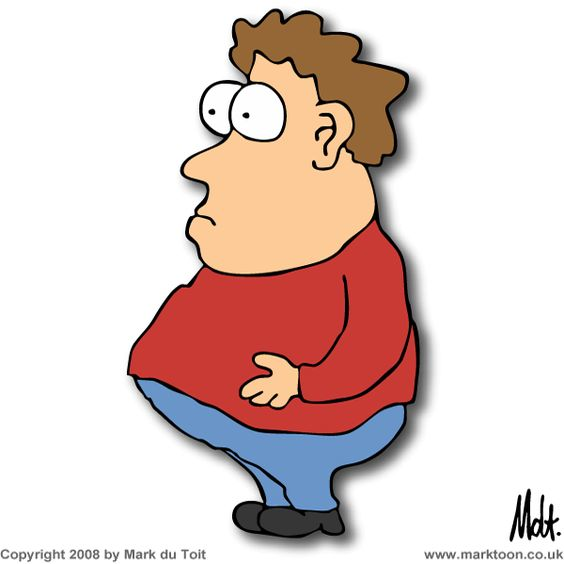 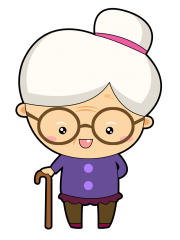 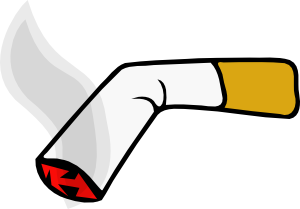 3
Sección 3: Actividad
Animar al paciente a participar en ejercicio aeróbico regular como caminar para ayudar a controlar el dolor lumbar.
Explicar que la actividad y el ejercicio ayudan a mantener los músculos fuertes para apoyar la columna vertebral. 
Ayudar al paciente entender que reposo absoluto (en cama) debe ser limitado porque puede aumentar el dolor lumbar. Sin embargo, avisar a los pacientes que deben evitar a las actividades que puede empeorar el dolor lumbar.
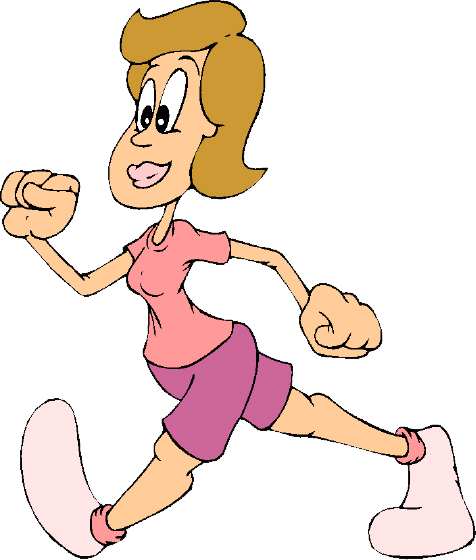 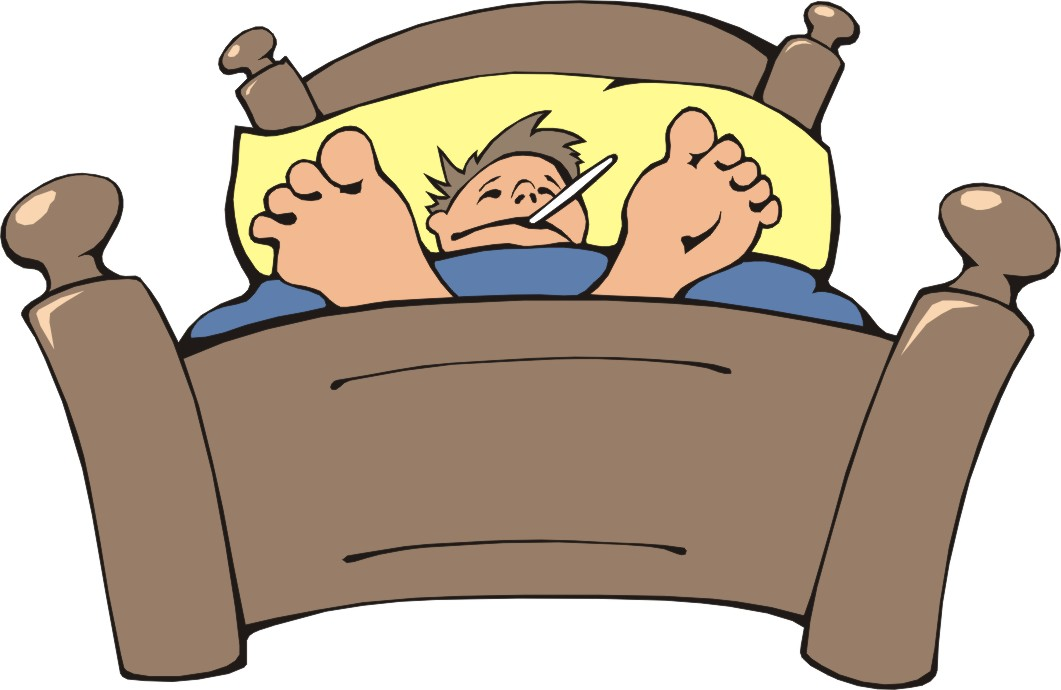 4
Sección 4: Postura
Postura sentada
Mostrar una postura sentada mala y explicar al paciente porque estas posiciones no son buenas para la salud de la espalda. 
Mostrar y explicar una postura sentada buena. Los pacientes deben sentar en una silla donde los pies están en contactos con el suelo y las caderas están un poquito mas alta que sus rodillas.
Se puede dar unas pistas y técnicas para facilitar una postura buena como poner una toalla enrollada atrás de la curva lumbar.
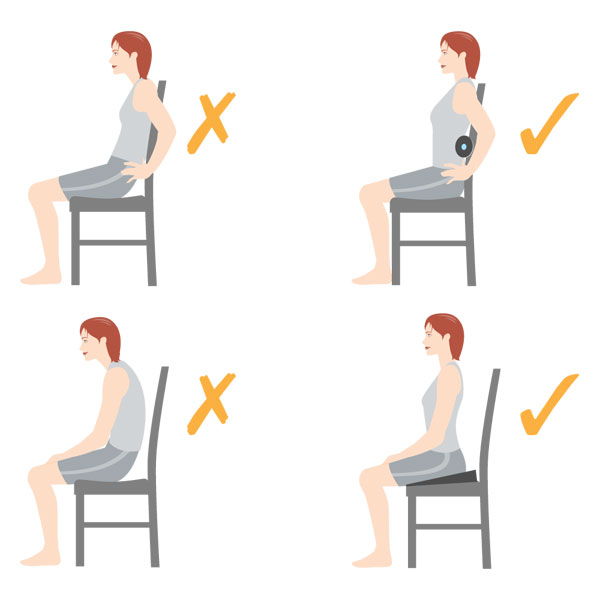 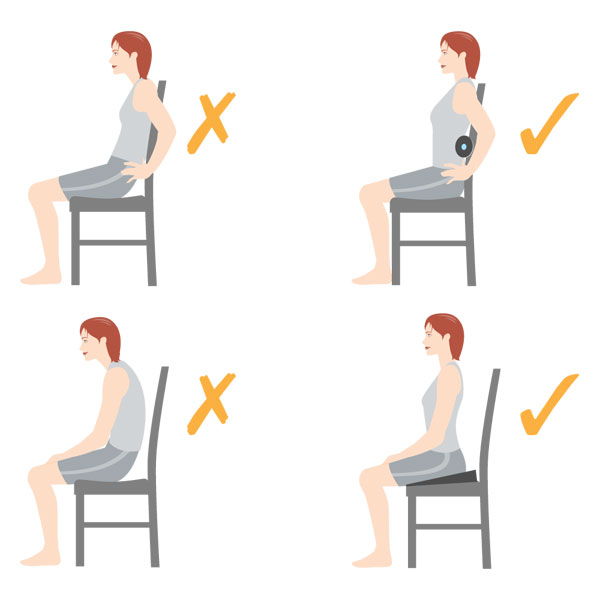 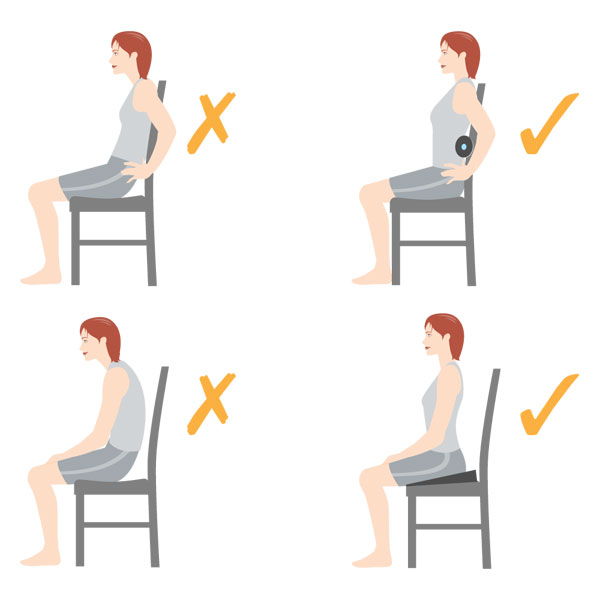 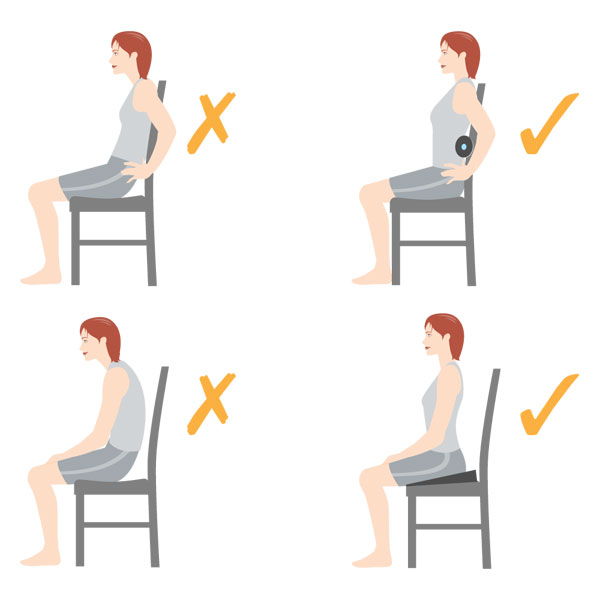 5
Sección 4: Postura
Postura de pie
Mostrar una postura mala de pie y explicar al paciente porque estas posiciones no son buenas para la salud de la espalda. 
Mostrar y explicar una postura buena de pie con énfasis en mantener las curvas naturales de la espalda.
Se puede dar unas pistas y técnicas para facilitar una postura buena como mantener los pies a la anchura de las caderas con peso igual en ambos pies.
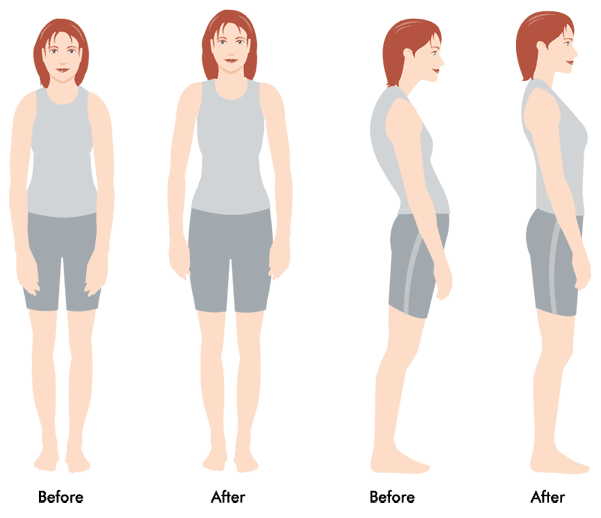 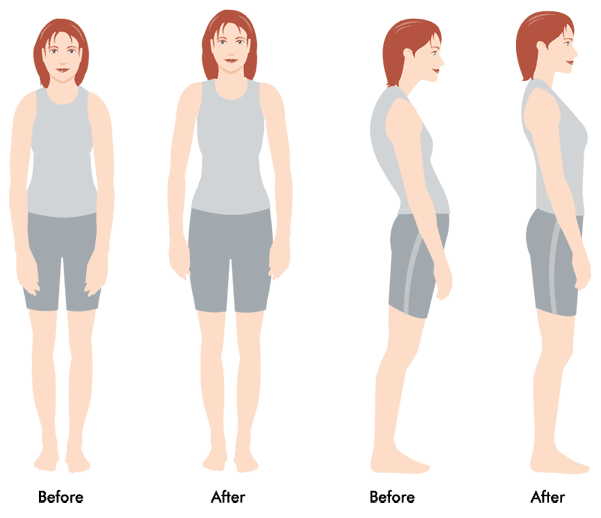 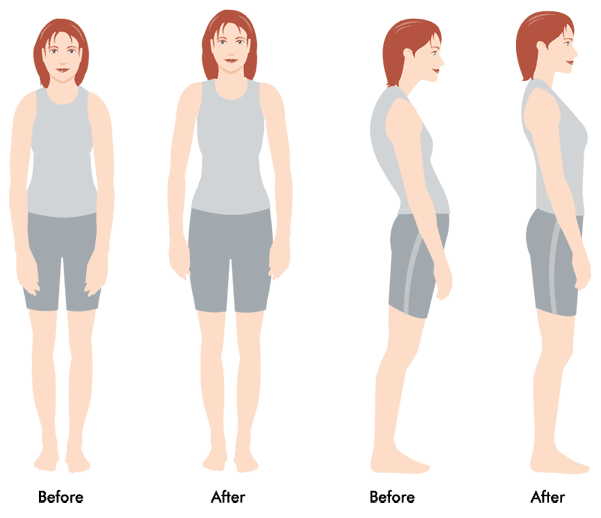 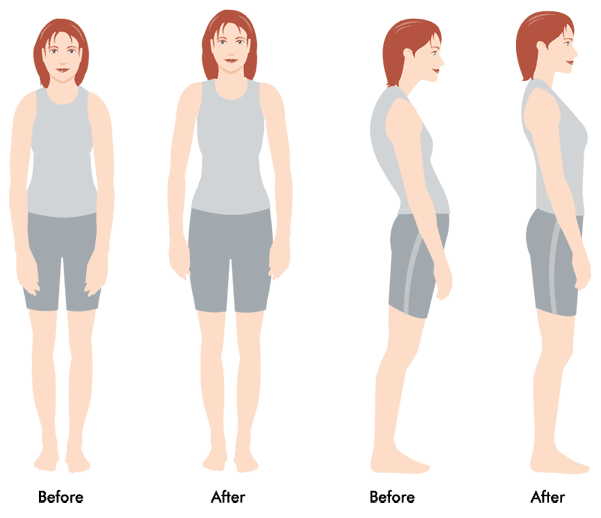 6
Sección 5: Levantamiento
Levantar objetos
Explicar y practicar como tener una buena mecánica corporal mientras levanta un objeto.
Poner énfasis en evitando la torsión y flexión en la espalda.
Dar unas pistas al paciente como agarrar el objeto cerca del cuerpo al nivel de la cadera antes de levantarlo.
Sugerir al paciente si el objeto es demasiado pesado para levantar, se debe intentar empujar, jalar, o pedir ayuda de una amiga.
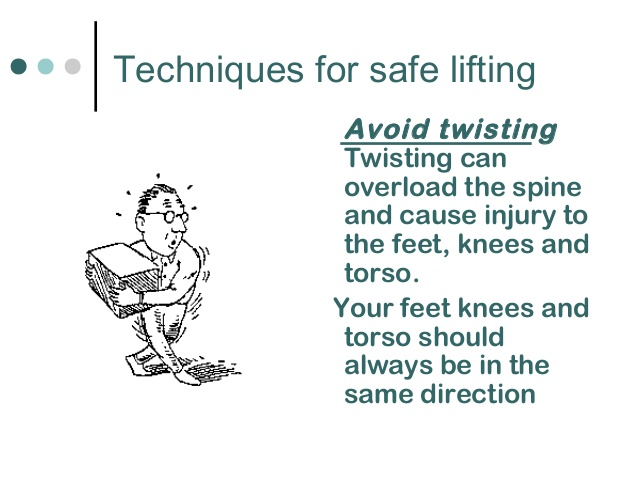 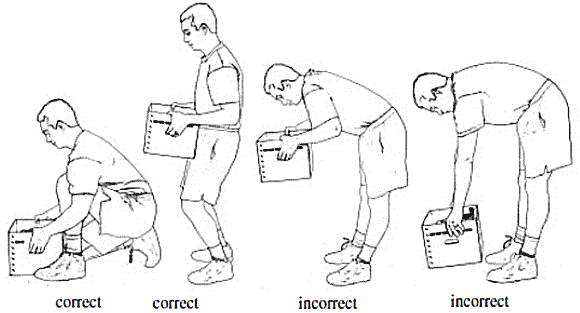 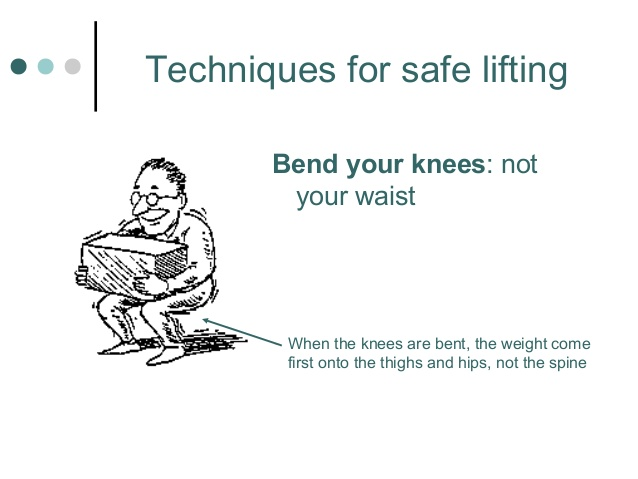 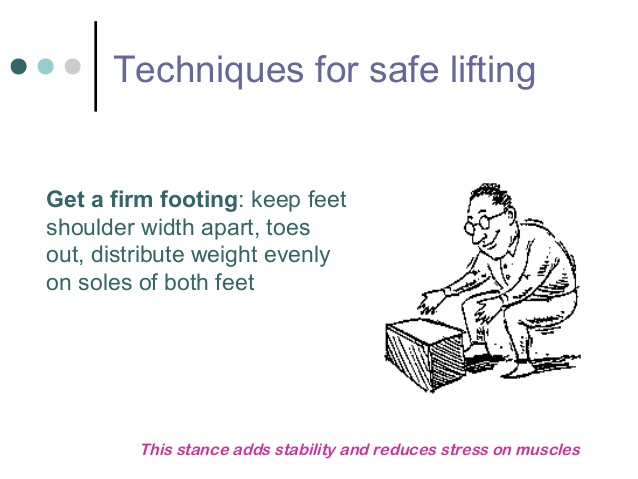 7
Pensamientos finales
El fisioterapeuta se puede elegir las secciones de esta guía cuales son relevante a cada paciente. Recordar que esta información es solamente una guía y el fisioterapeuta debe incluir educación adicional  y tratamientos según sea apropiado.
8